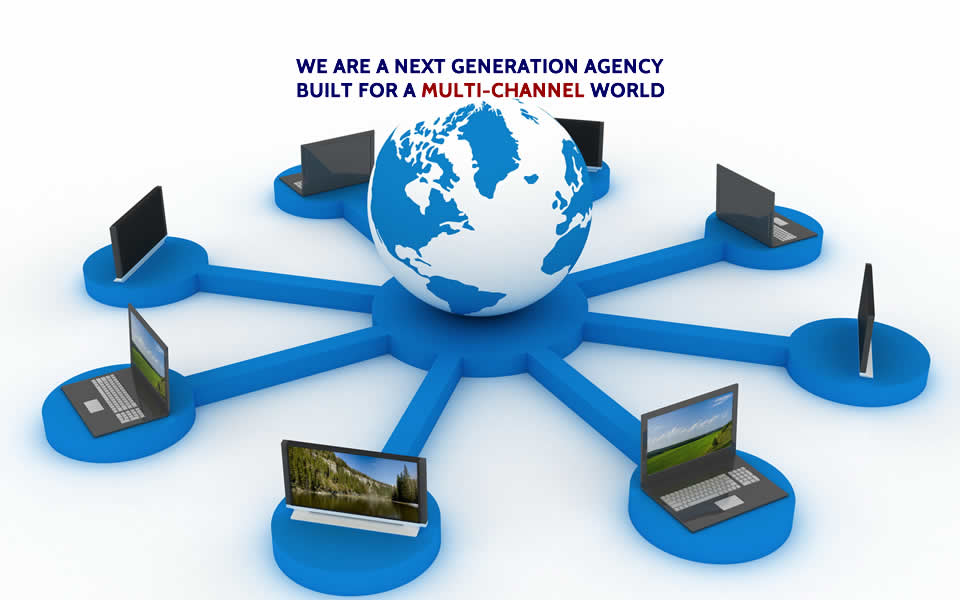 ДИСТАНЦИОННЫЕ ТЕХНОЛОГИИ ОБУЧЕНИЯ
(УД «Право»)
ДИСТАНЦИОННЫЕ ТЕХНОЛОГИИ ОБУЧЕНИЯ
САМООБУЧЕНИЕ
ИНТЕРАКТИВНЫЕ СРЕДСТВА ОБУЧЕНИЯ
посредник
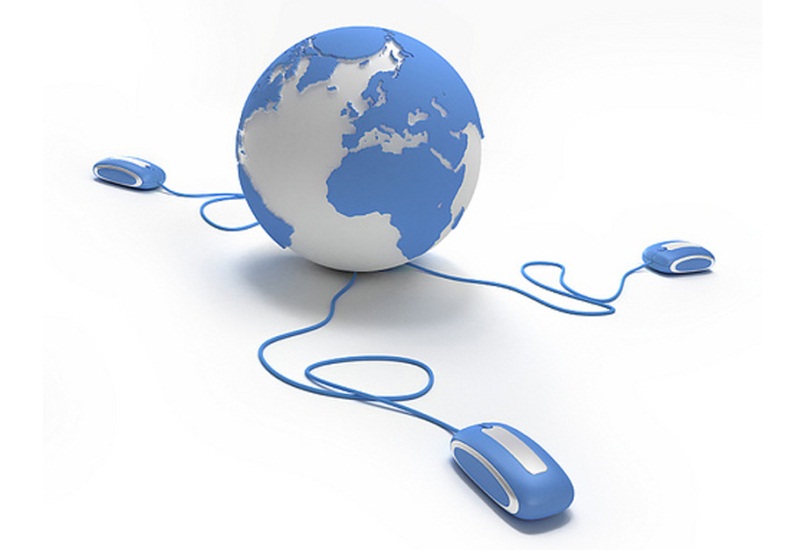 ДИСТАНЦИОННОЕ ОБУЧЕНИЕ
Задача педагога – организовать так обучение, чтобы обучающиеся смогли самостоятельно (и главное - захотели) учиться
СТРУКТУРА ДИСТАНЦИОННОГО КУРСА
УЧЕБНЫЙ МОДУЛЬ 
«ТРУДОВОЙ ДОГОВОР»
.
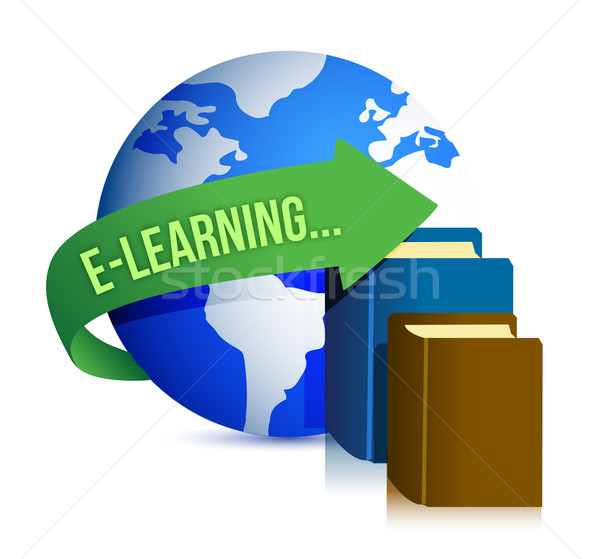 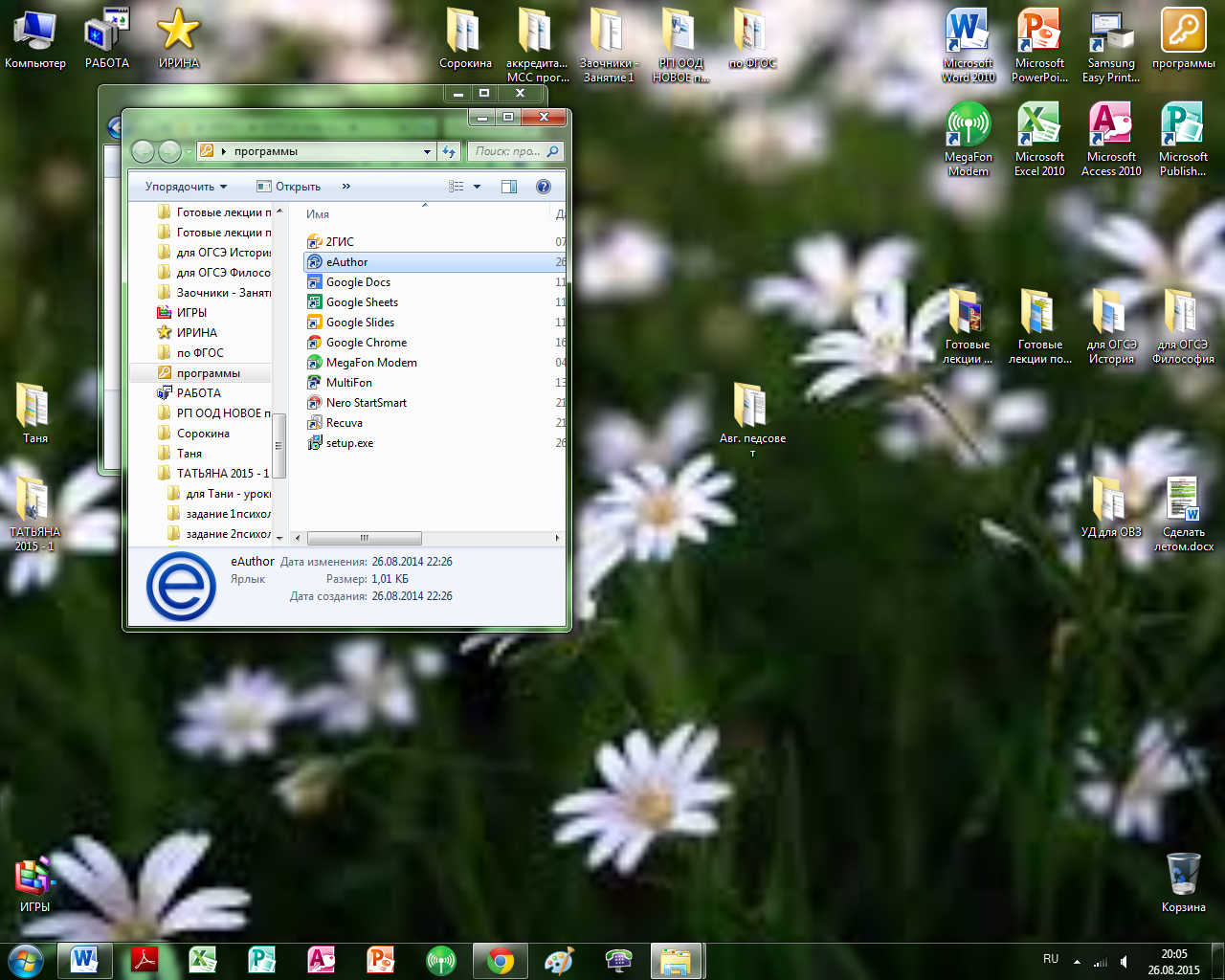 СДО «ELEARNING SERVER 4G»
Скриншот экрана – СОЗДАННЫЙ КУРС
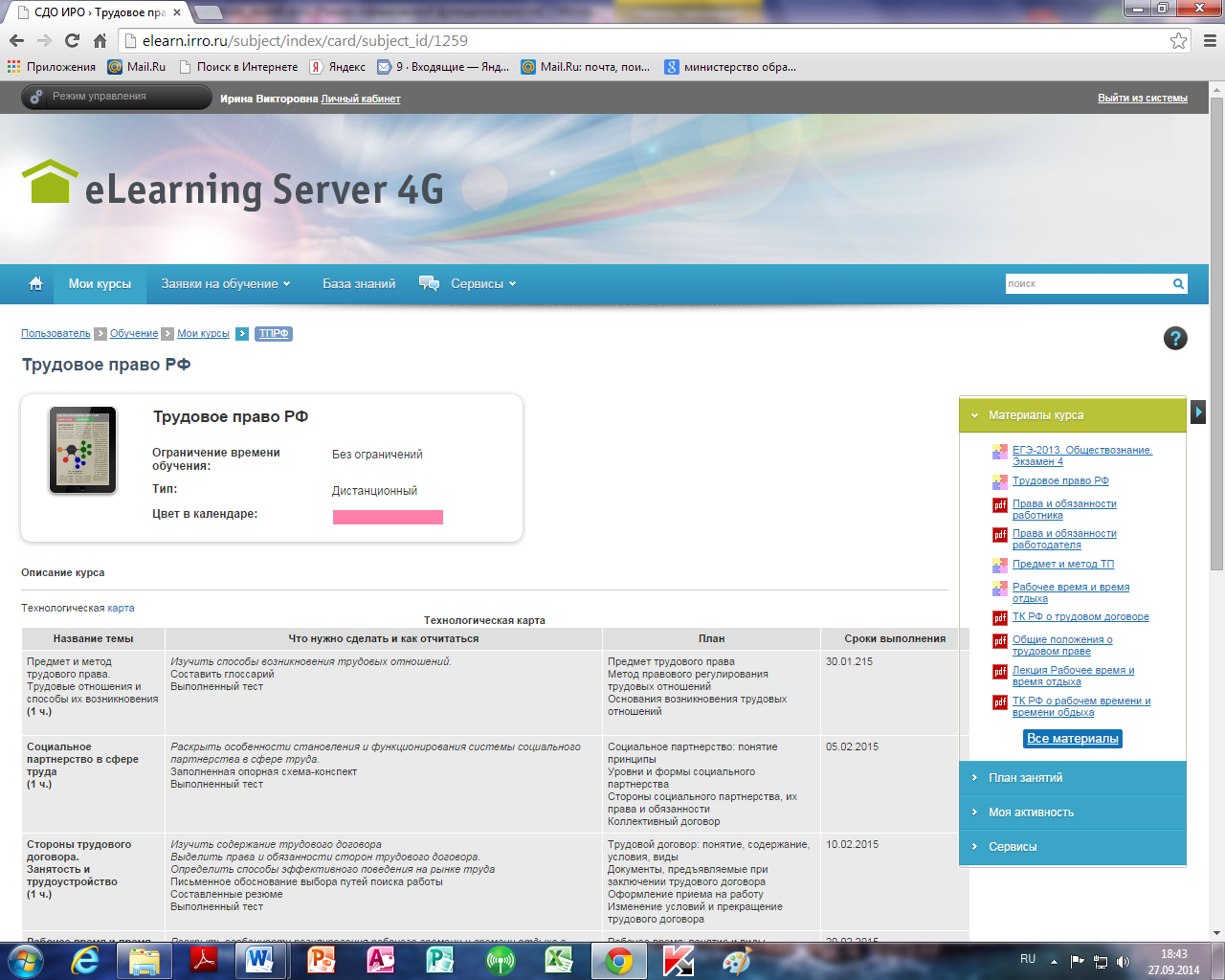 Скриншот экрана – УЧЕБНЫЕ МОДУЛИ
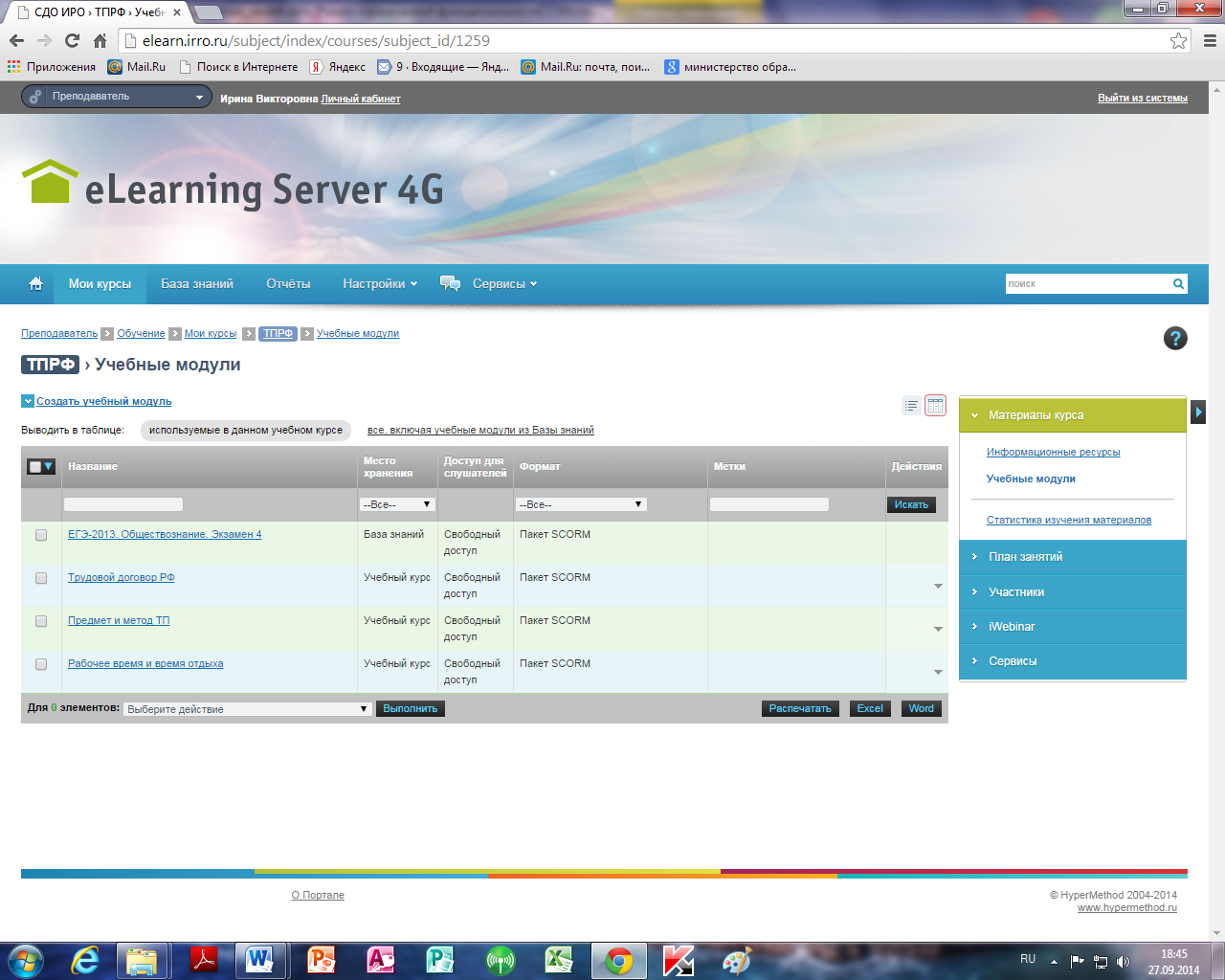 Скриншот экрана – ИНФОРМАЦИОННЫЕ РЕСУРСЫ
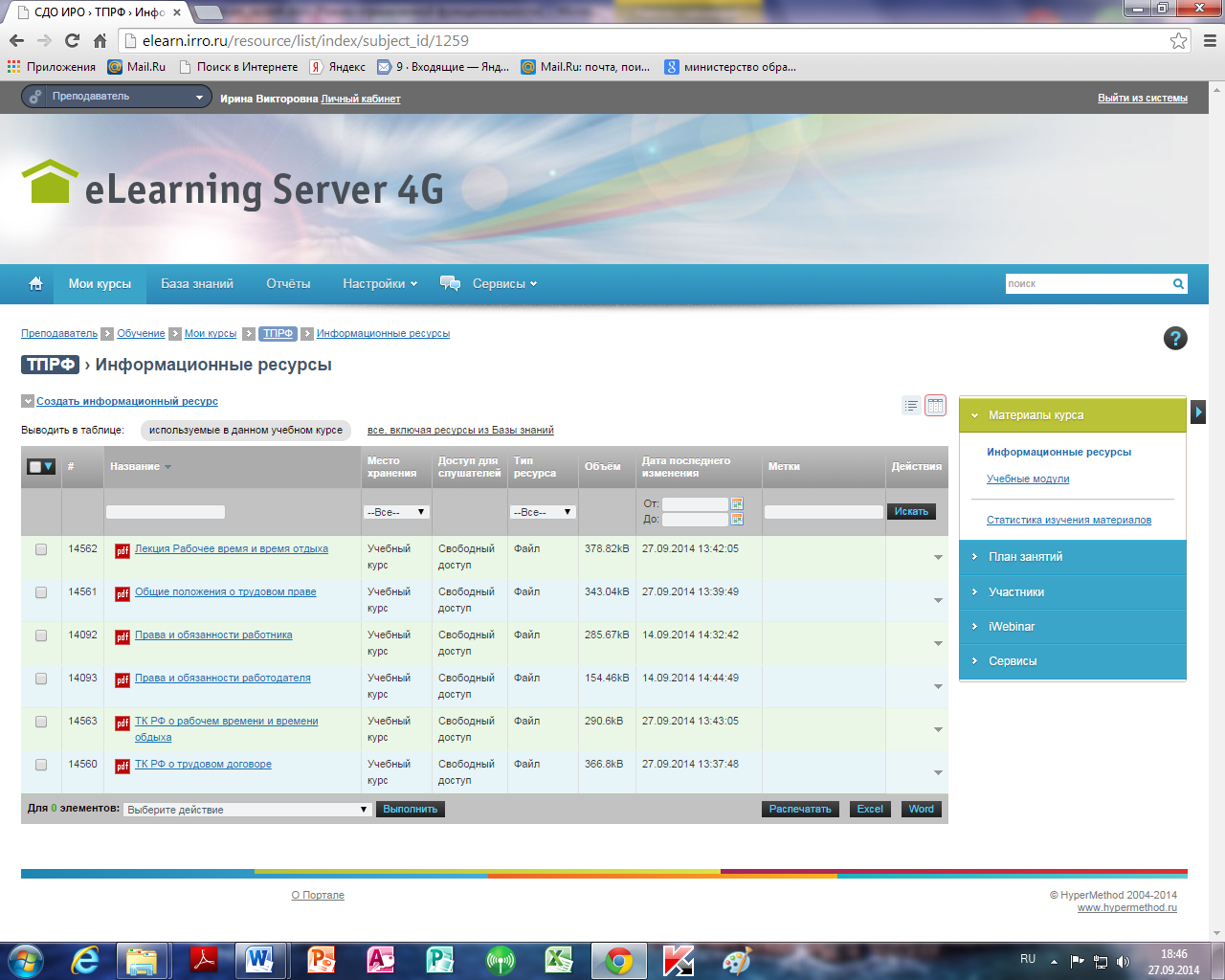 Скриншот экрана – ЗАДАНИЕ
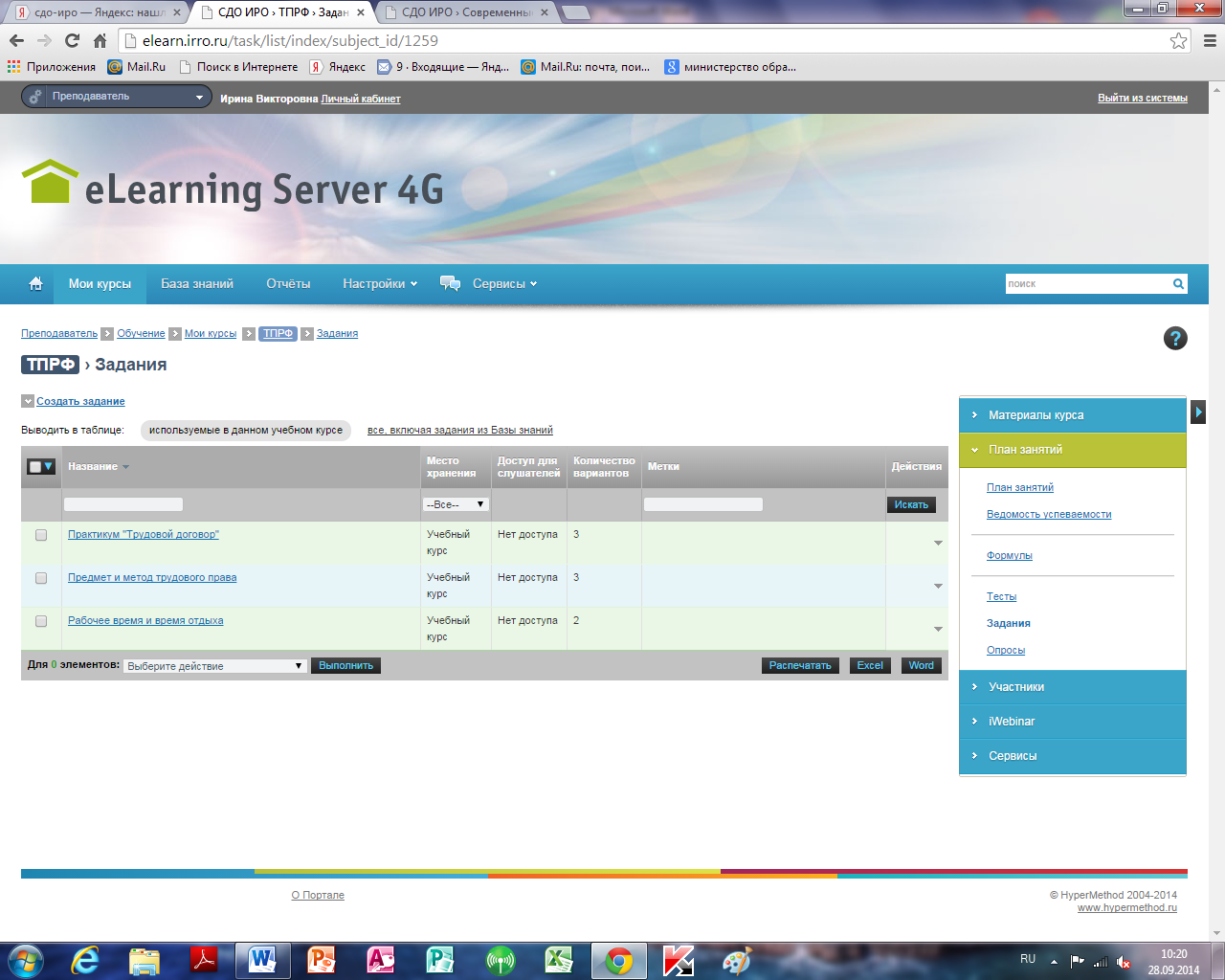 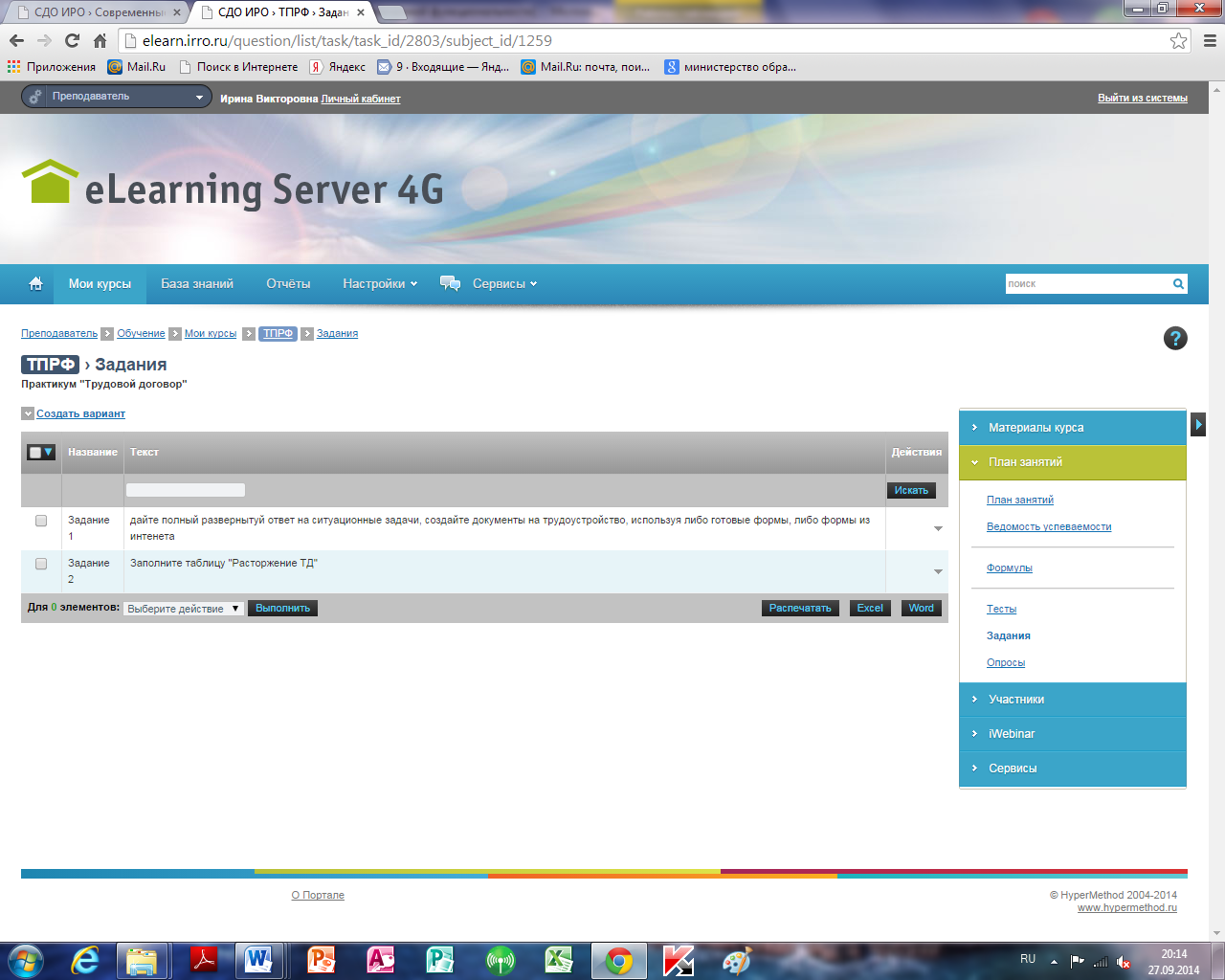 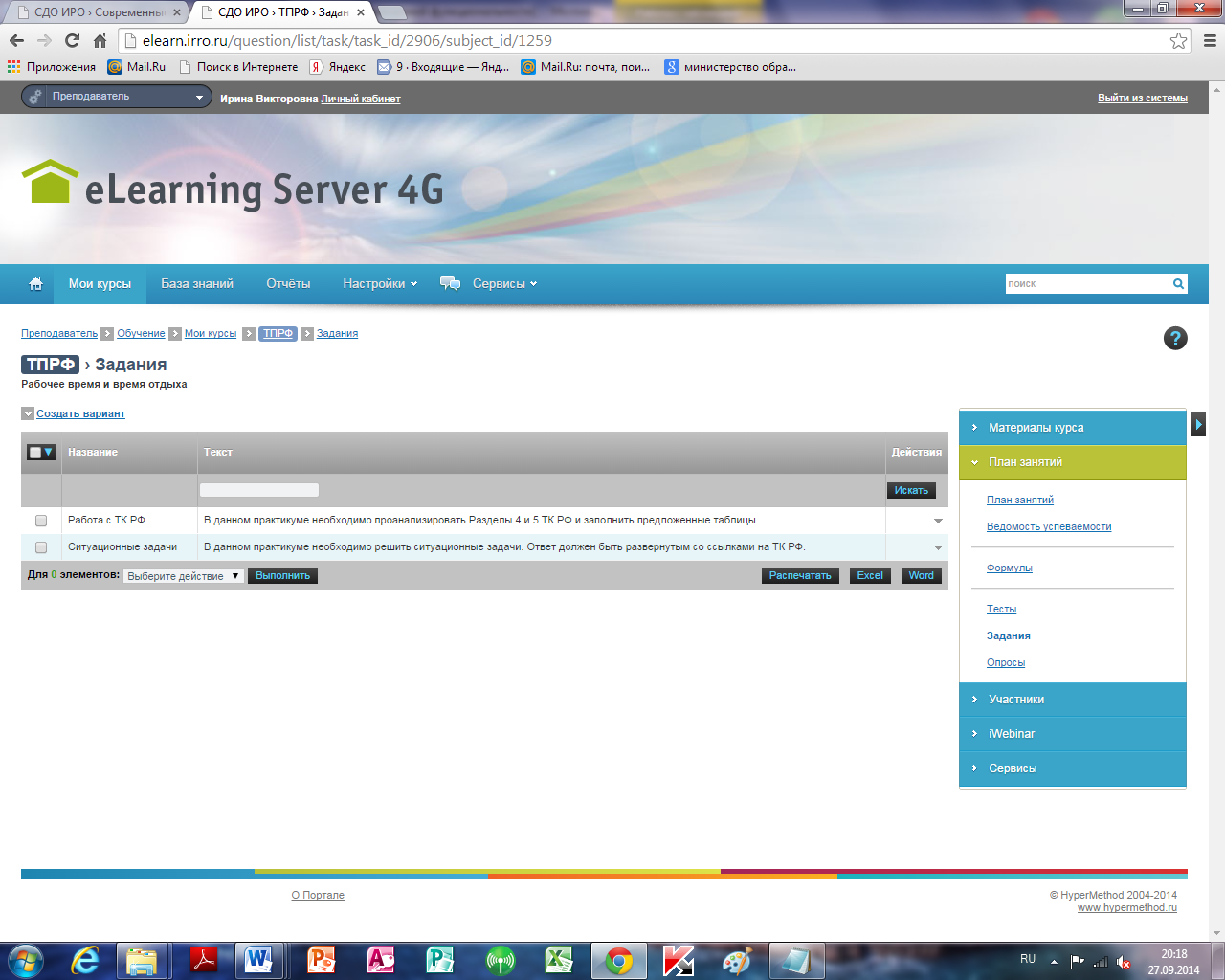 Скриншот экрана – КОНТРОЛИРУЮЩИЕ ТЕСТЫ
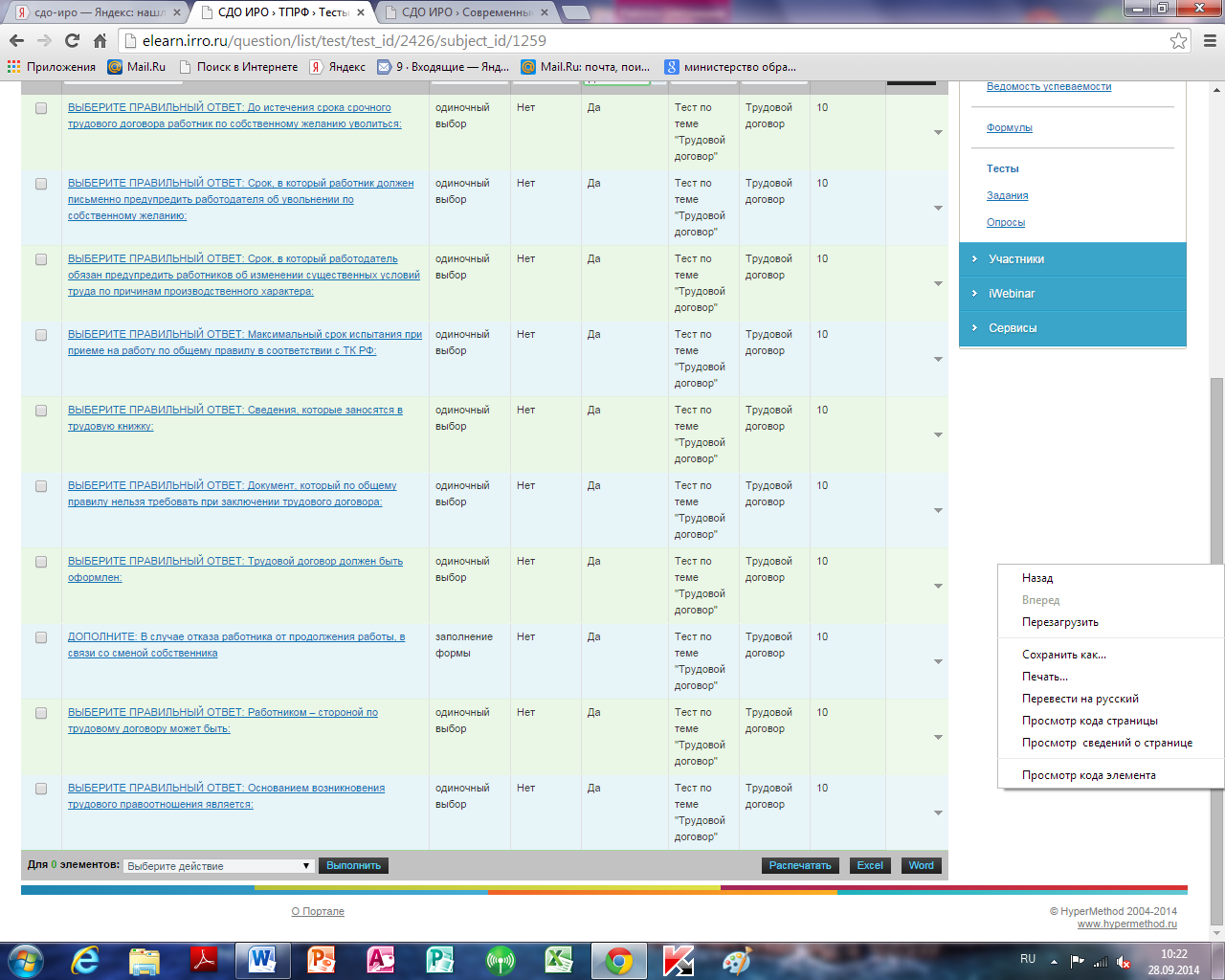 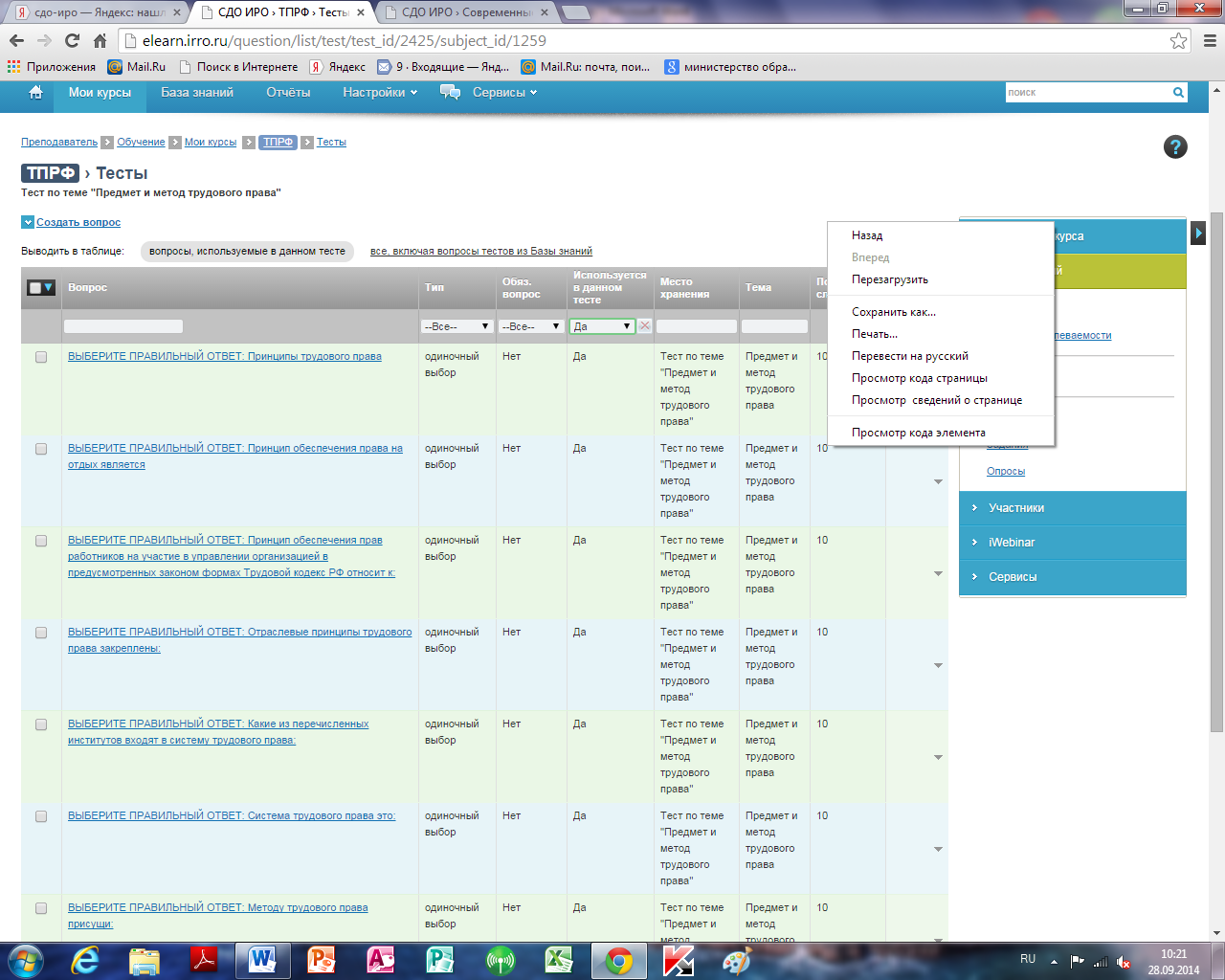 Скриншот экрана – ФОРУМ «КОНСУЛЬТАЦИИ»
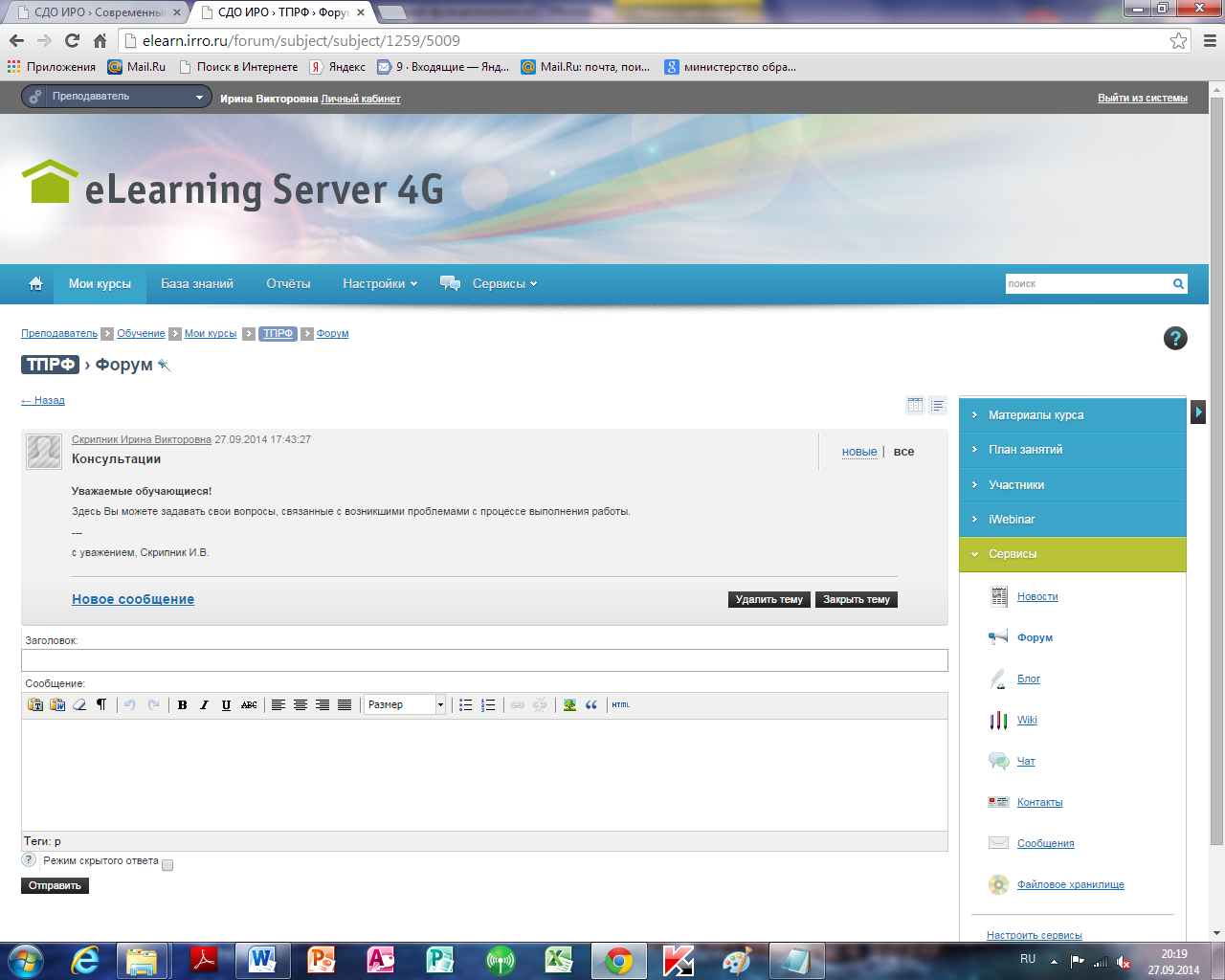 Скриншот экрана – БЛОГ ПРЕПОДАВАТЕЛЯ
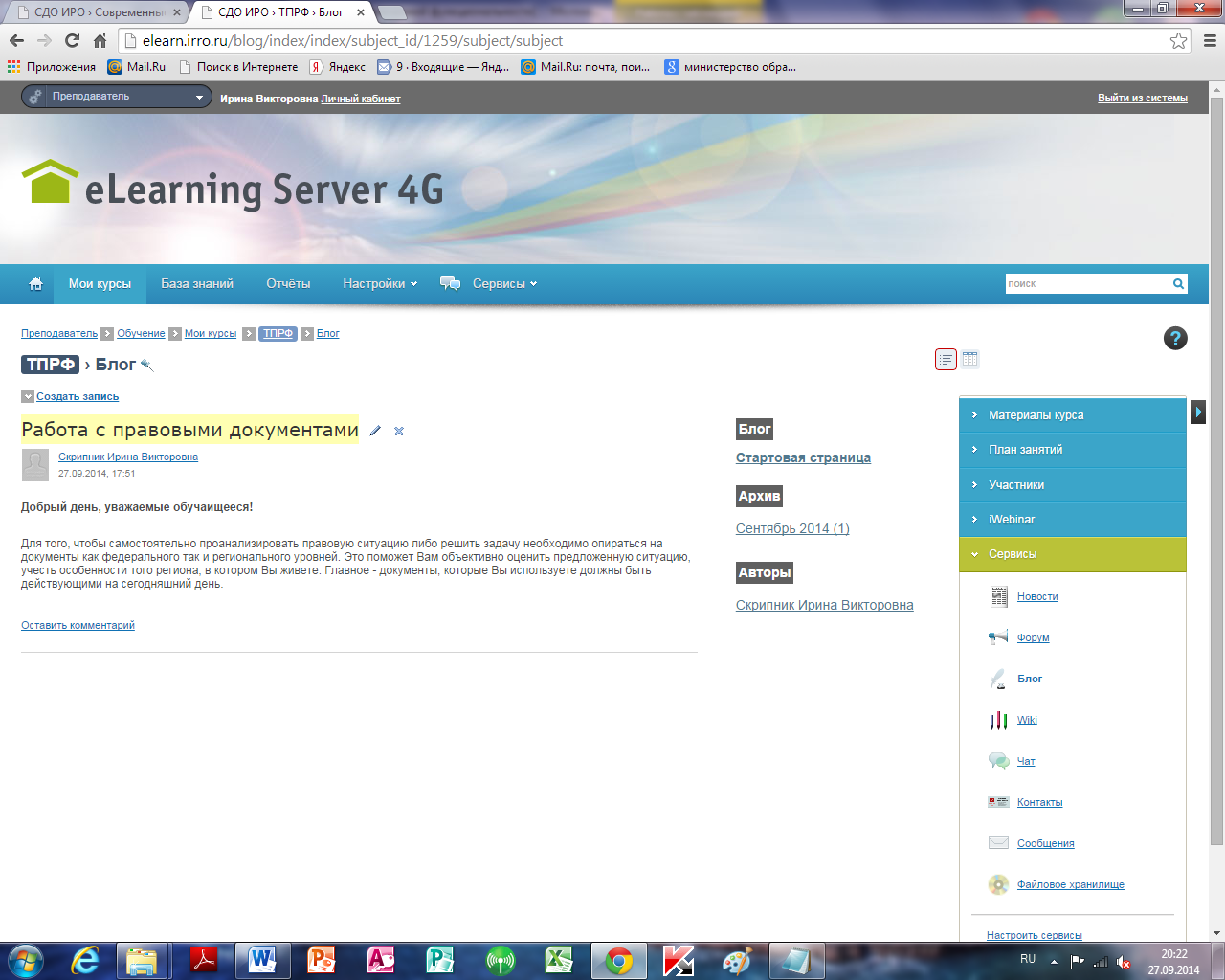 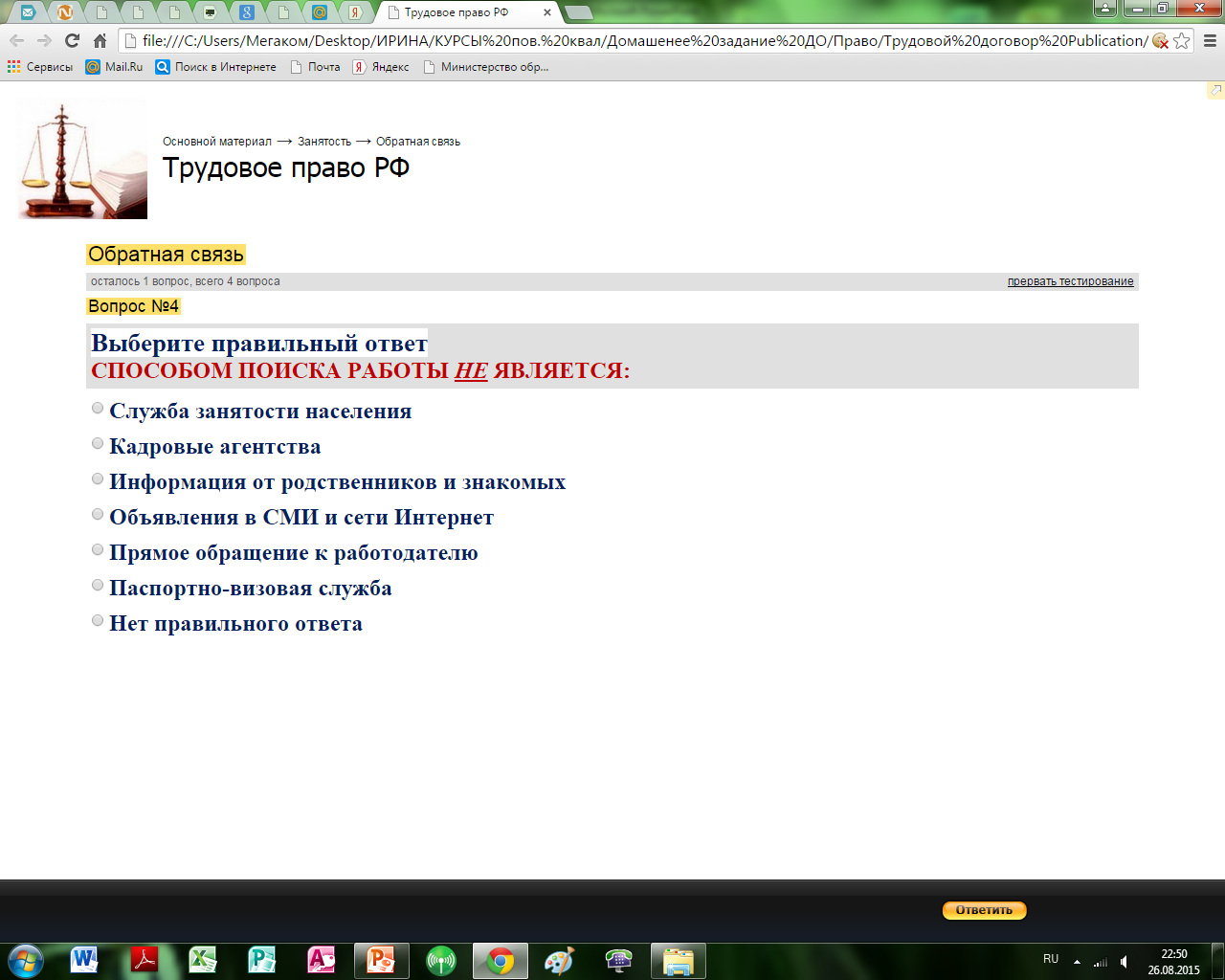 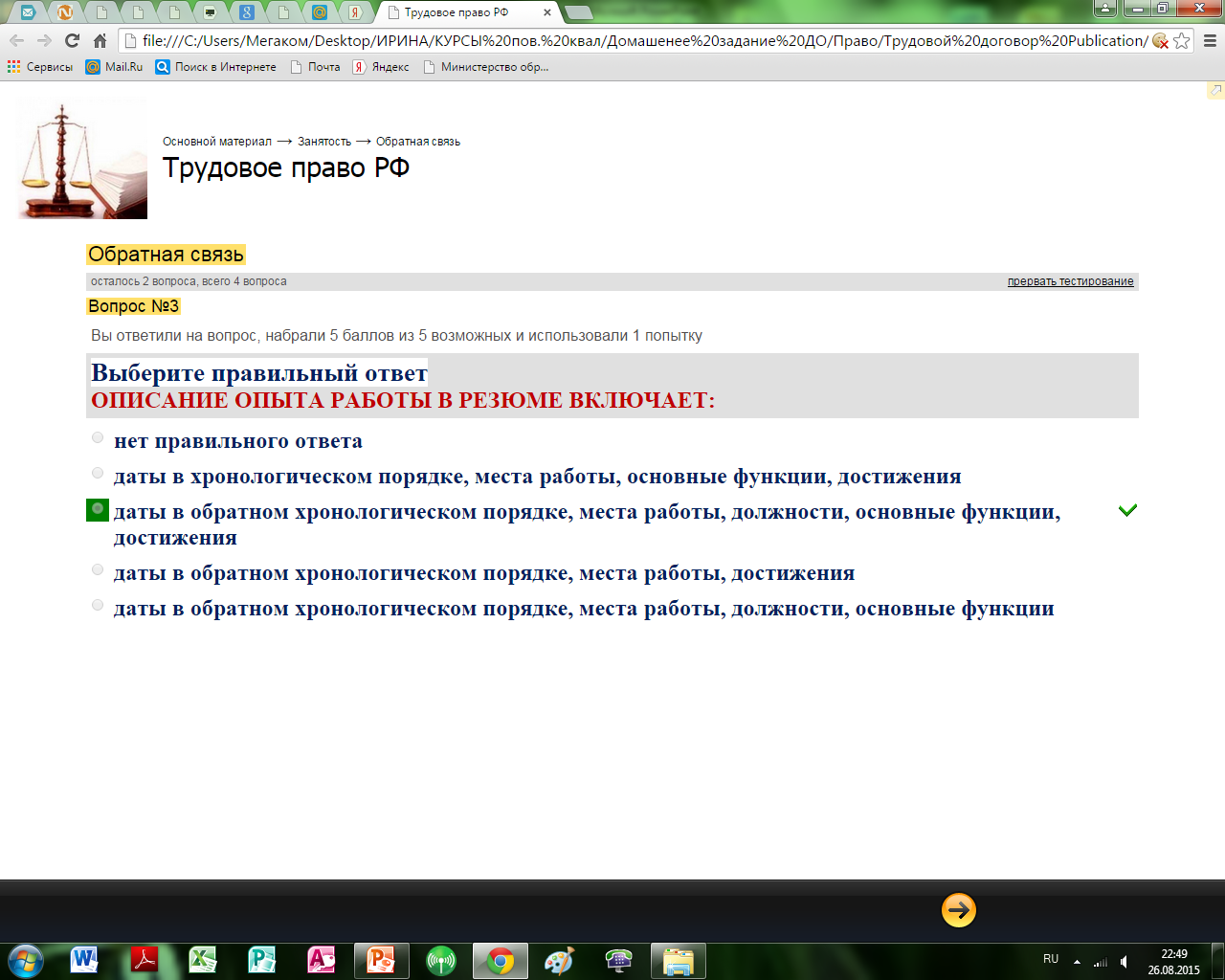 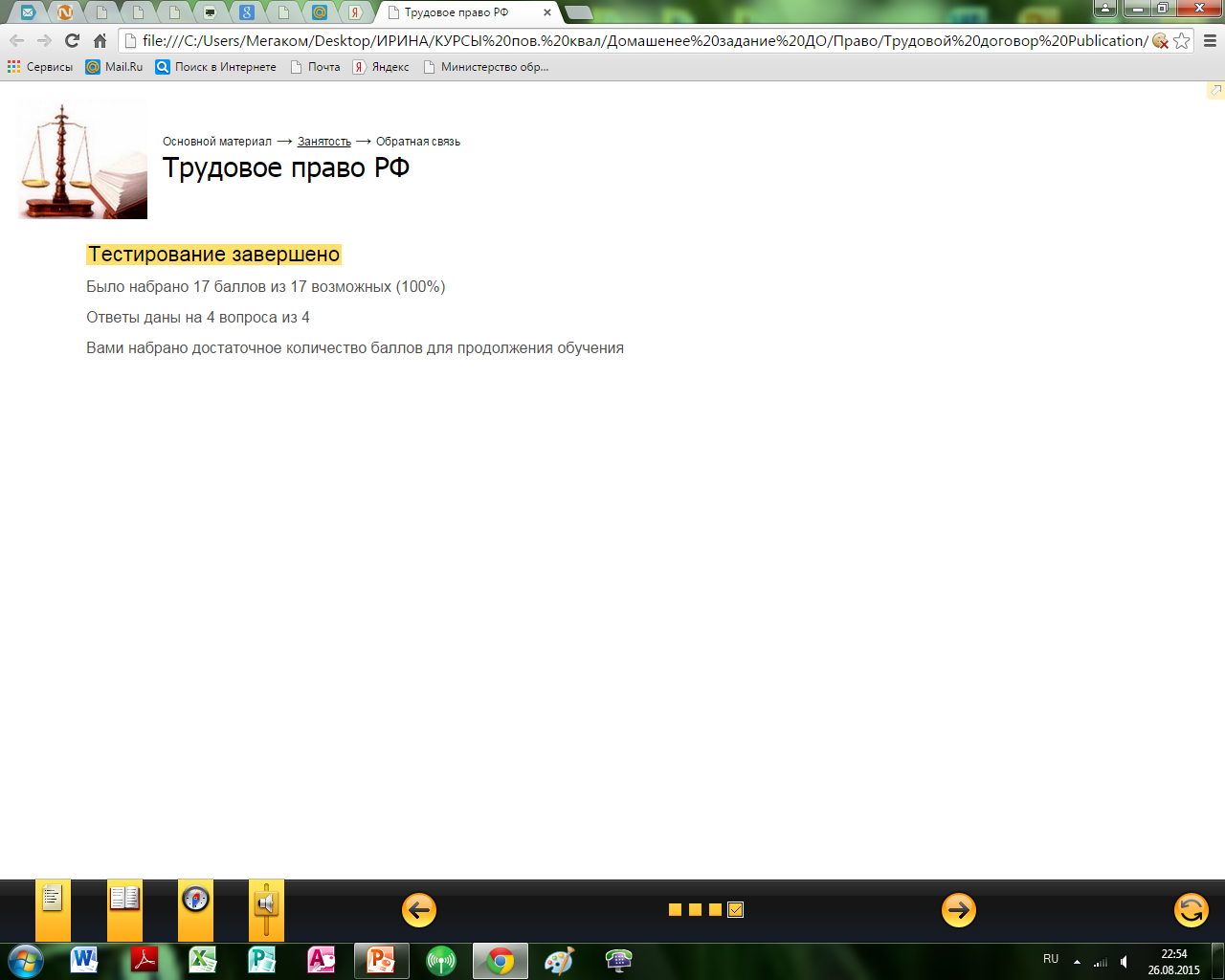 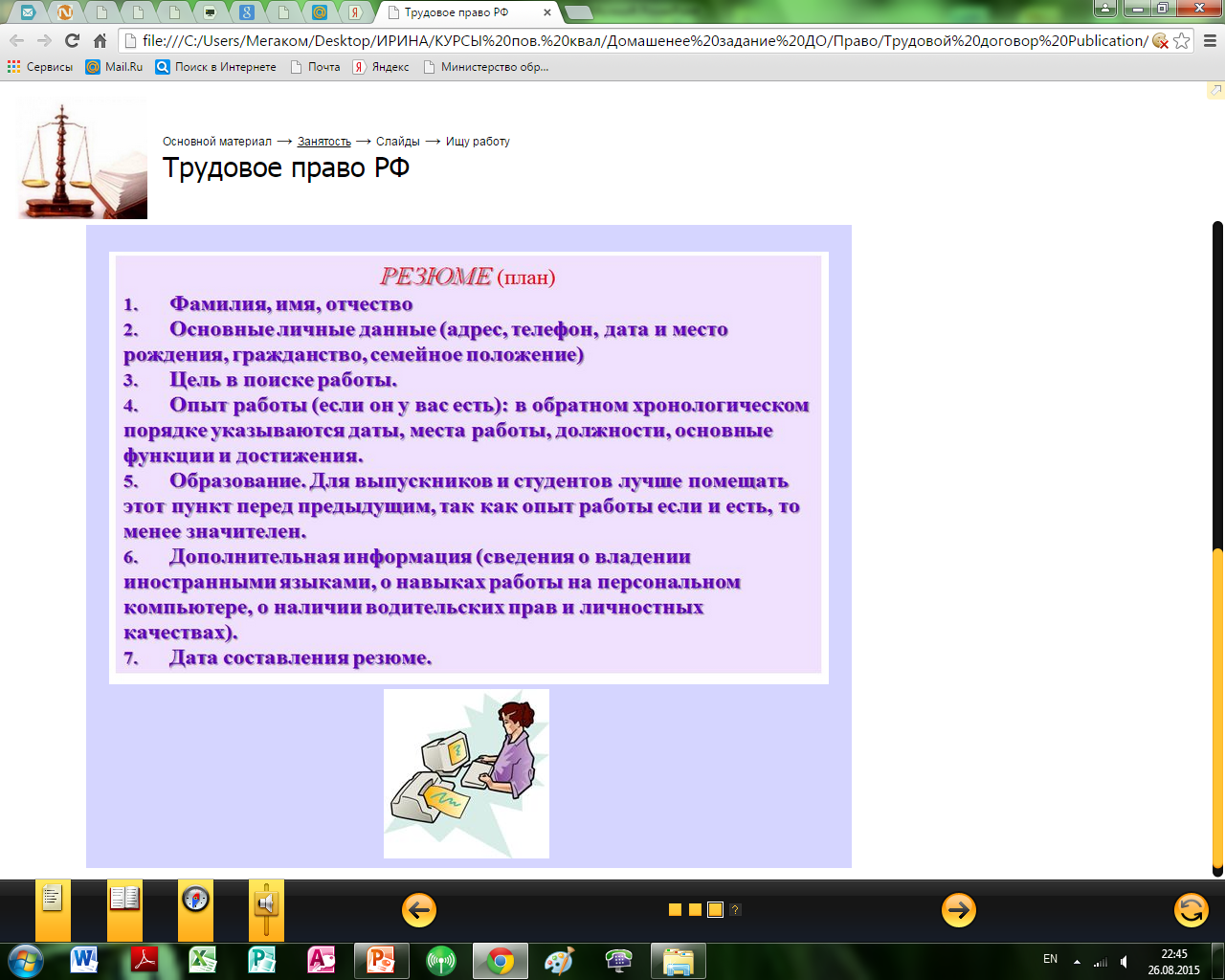 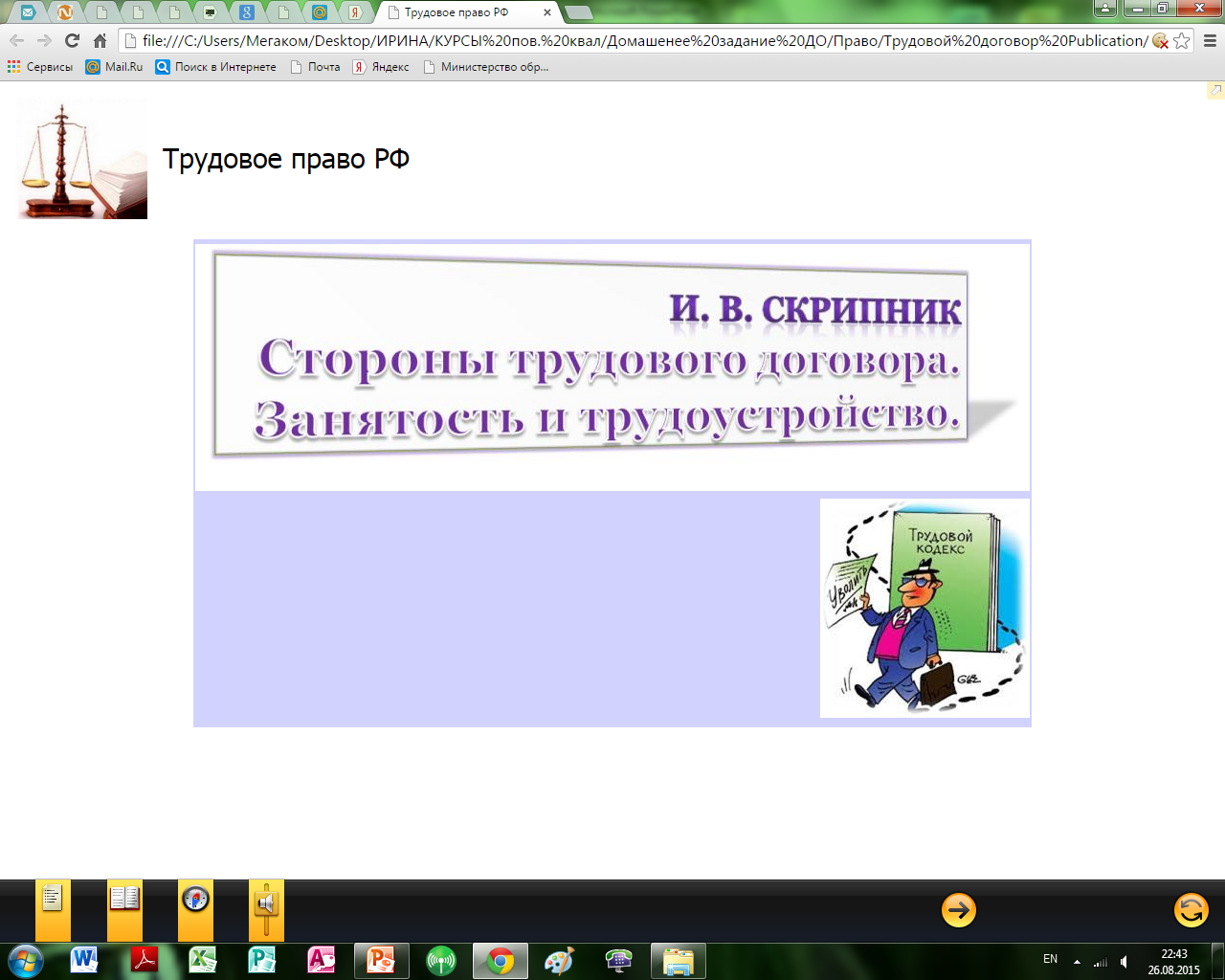 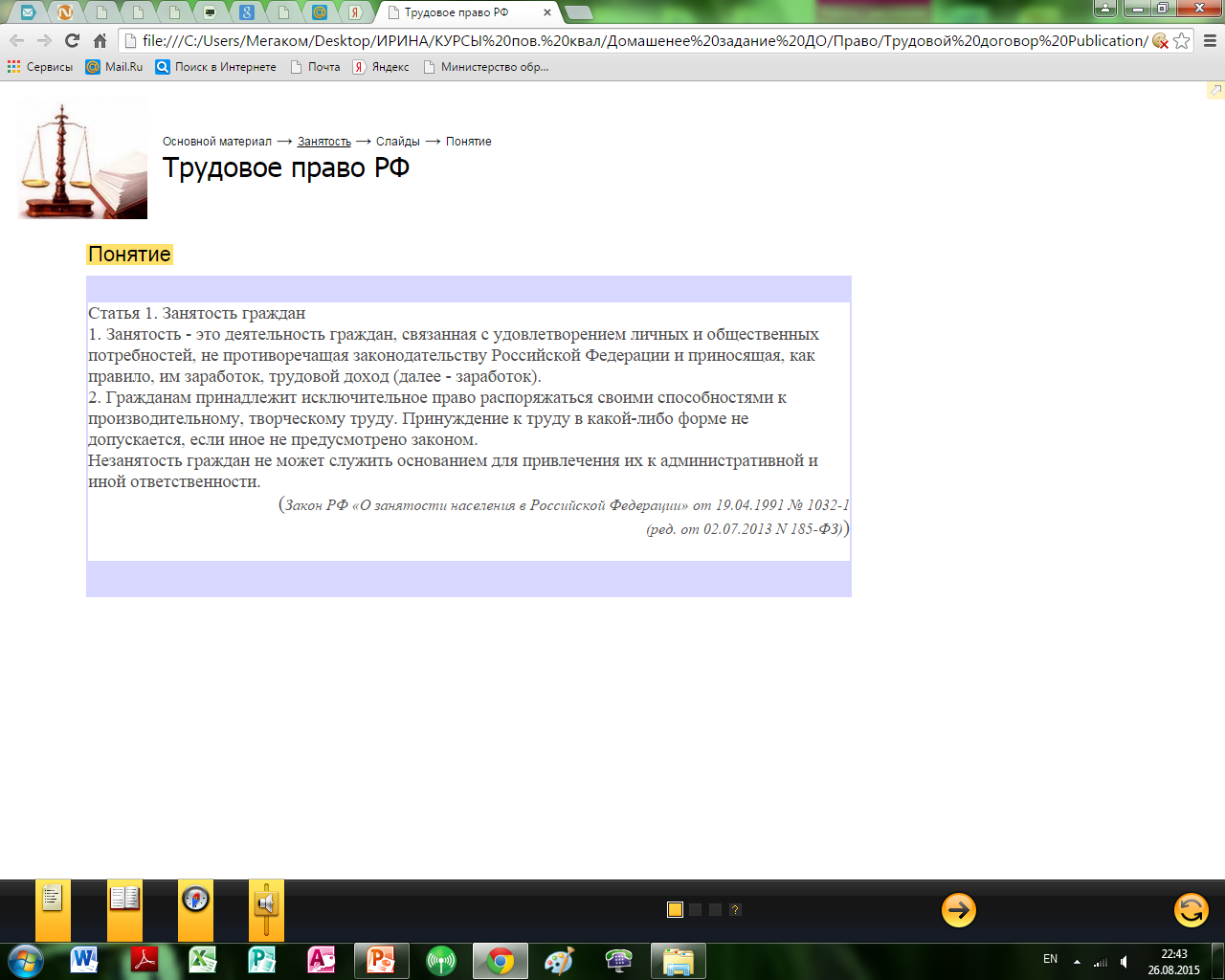 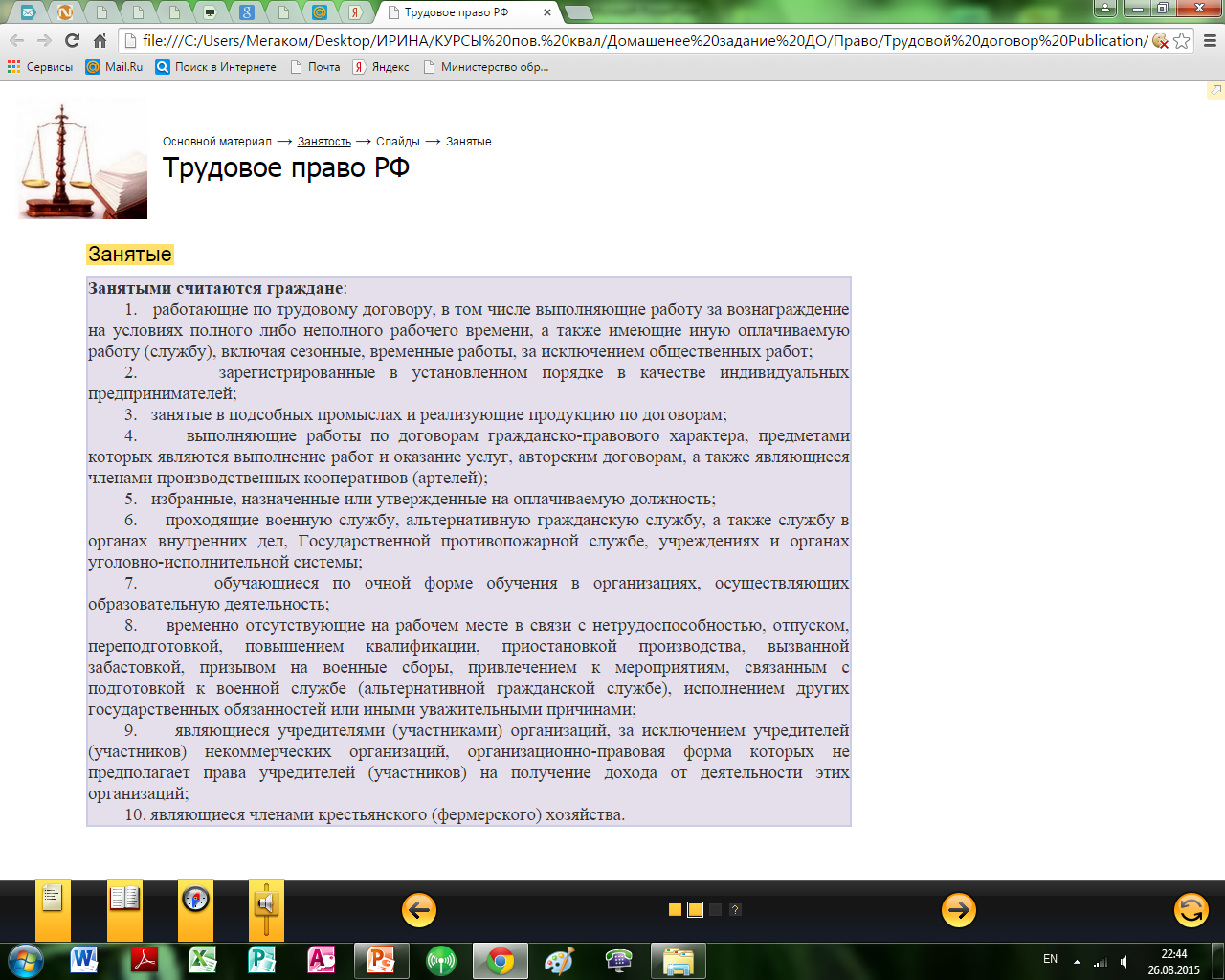 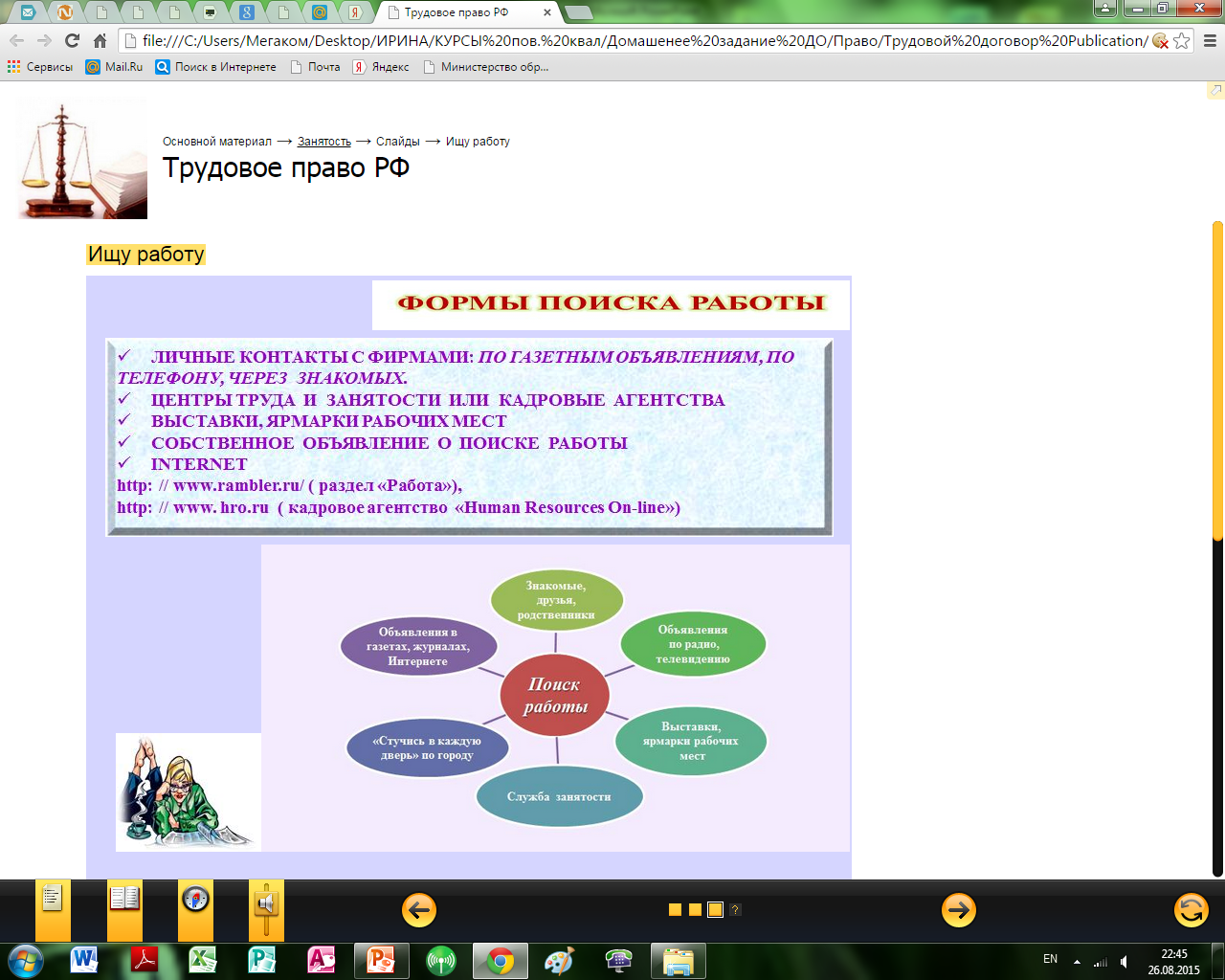 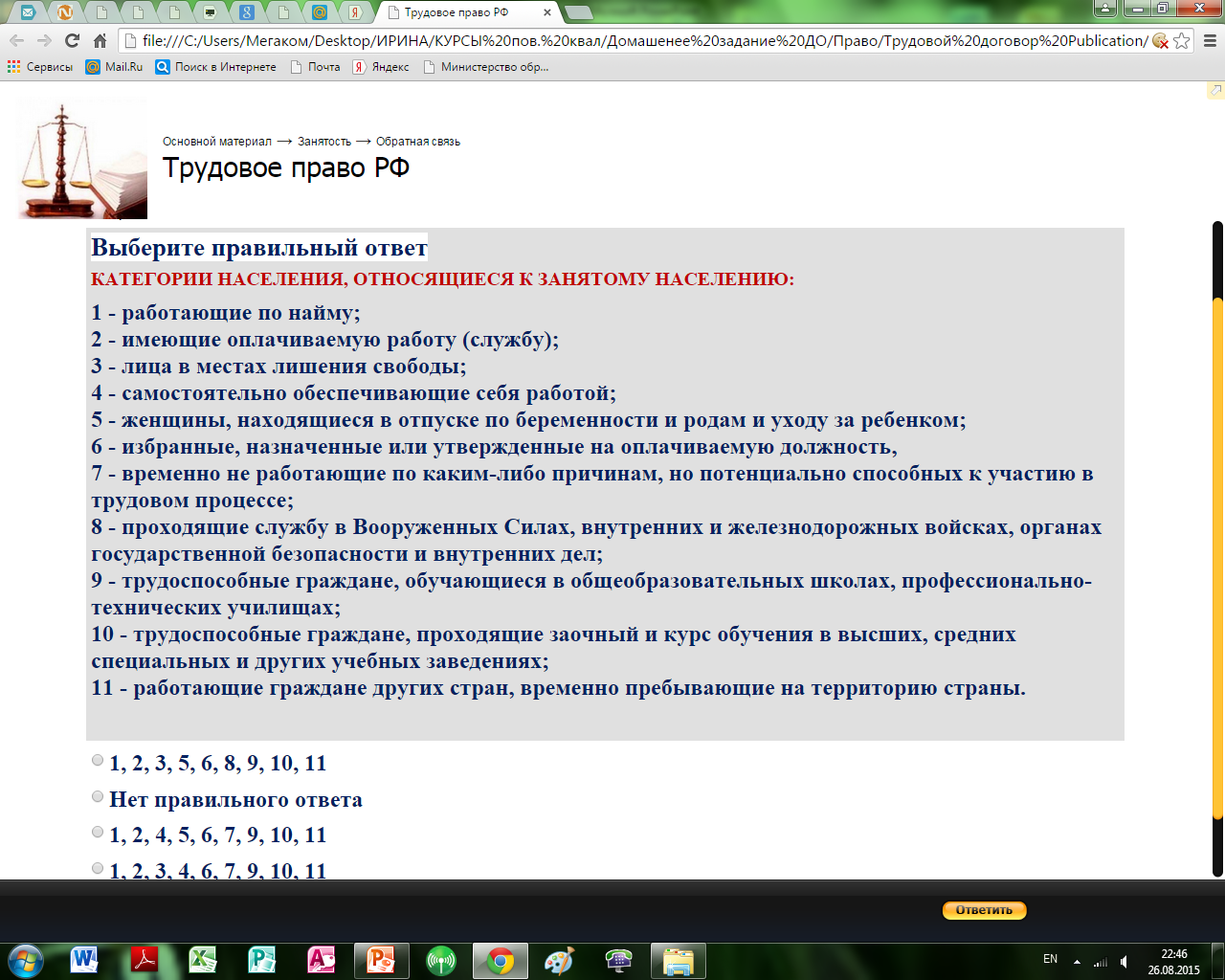 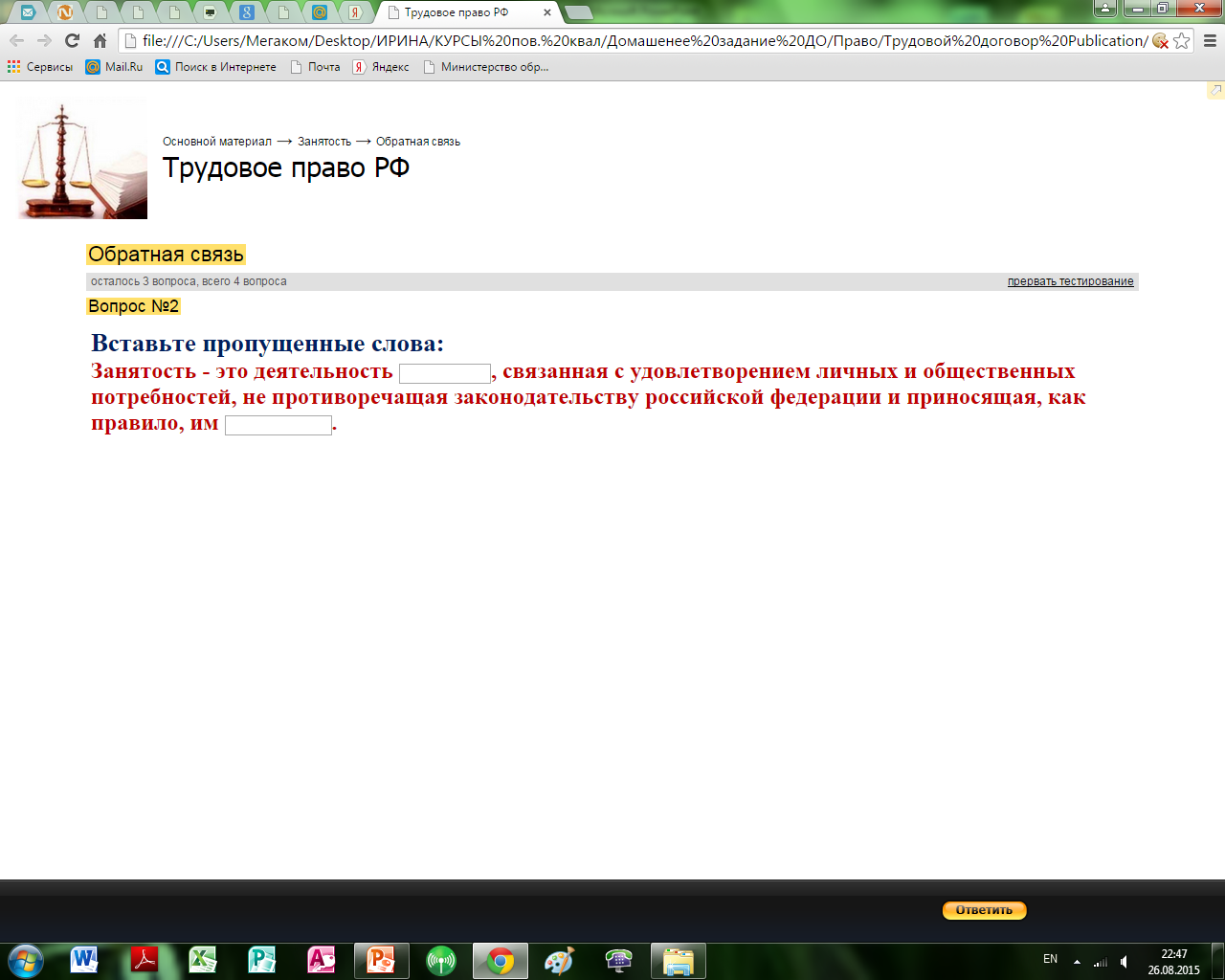 СПАСИБО ЗА ВНИМАНИЕ
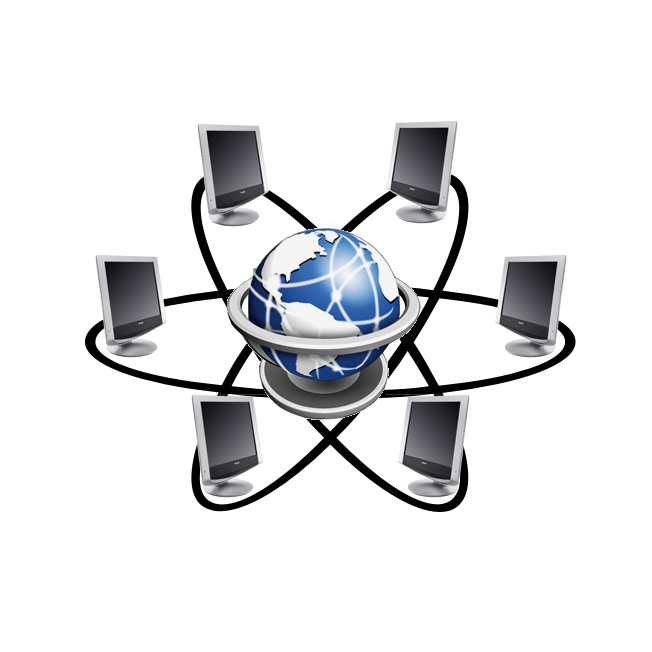